Здоровое питание
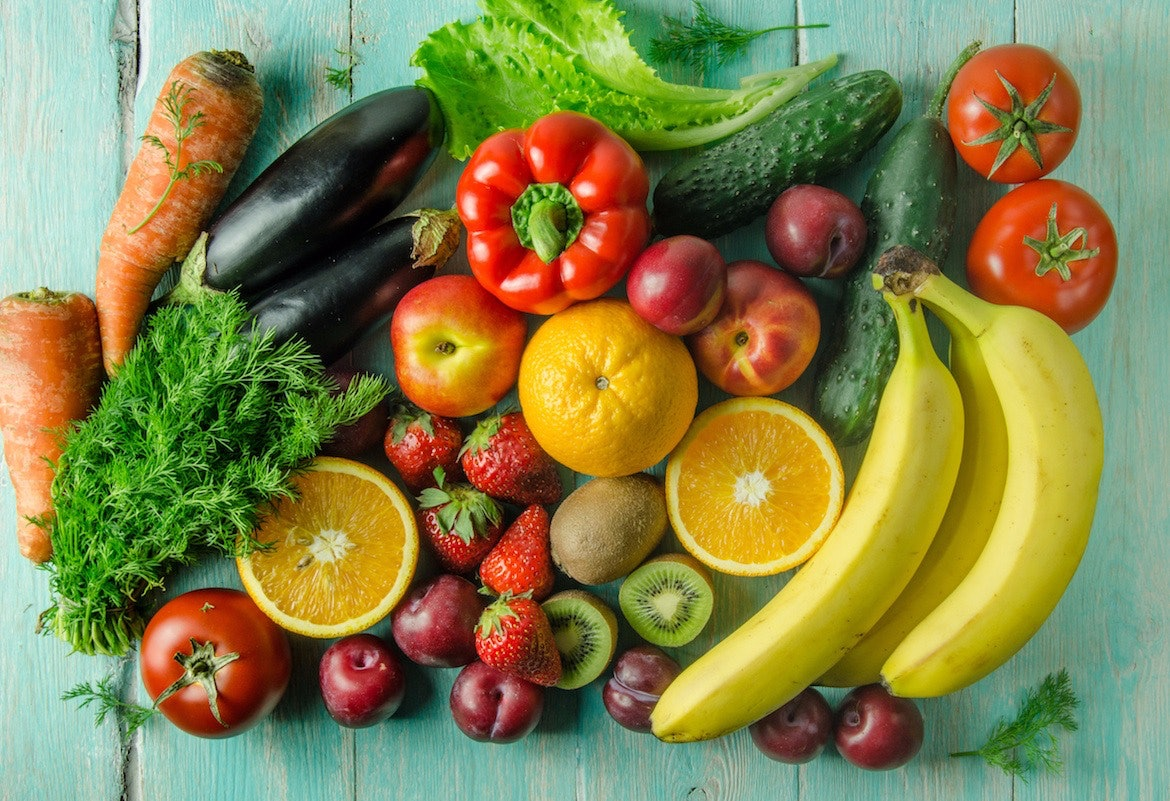 Здоровое питание – это питание , обеспечивающее рост , нормальное развитие и жизнедеятельность человека , способствующее укреплению его здоровья и профилактике заболеваний.
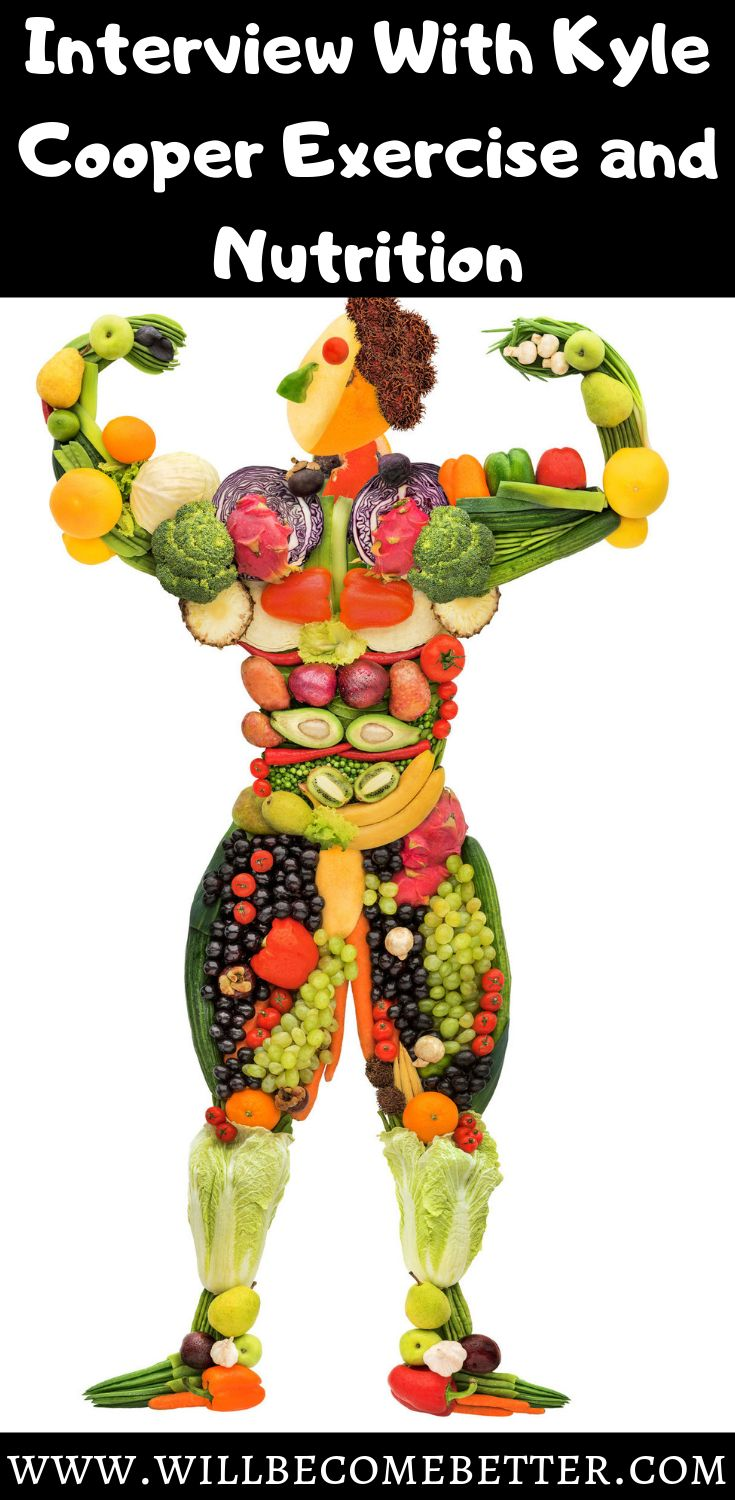 Секреты здорового питания :
Режим питания
Умеренность
Разнообразие (рациональное питание)
Режим питания :
Завтрак (дома)
Завтрак (в школе)
Обед
Полдник 
Ужин
Умеренность – переедание приводит к ожирению
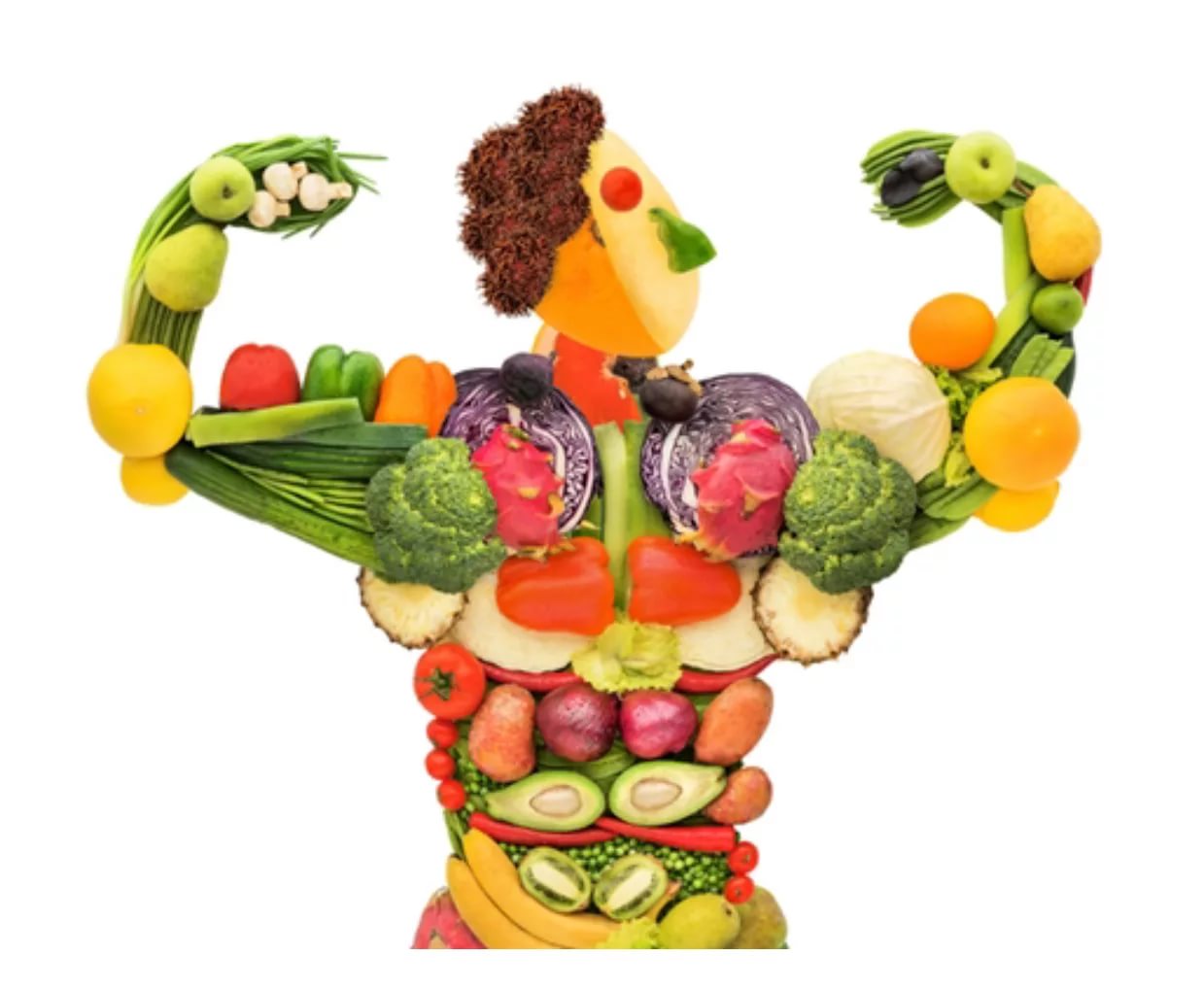 Рациональное питание – это полноценное питание людей с учетом их возраста, пола и характера труда.
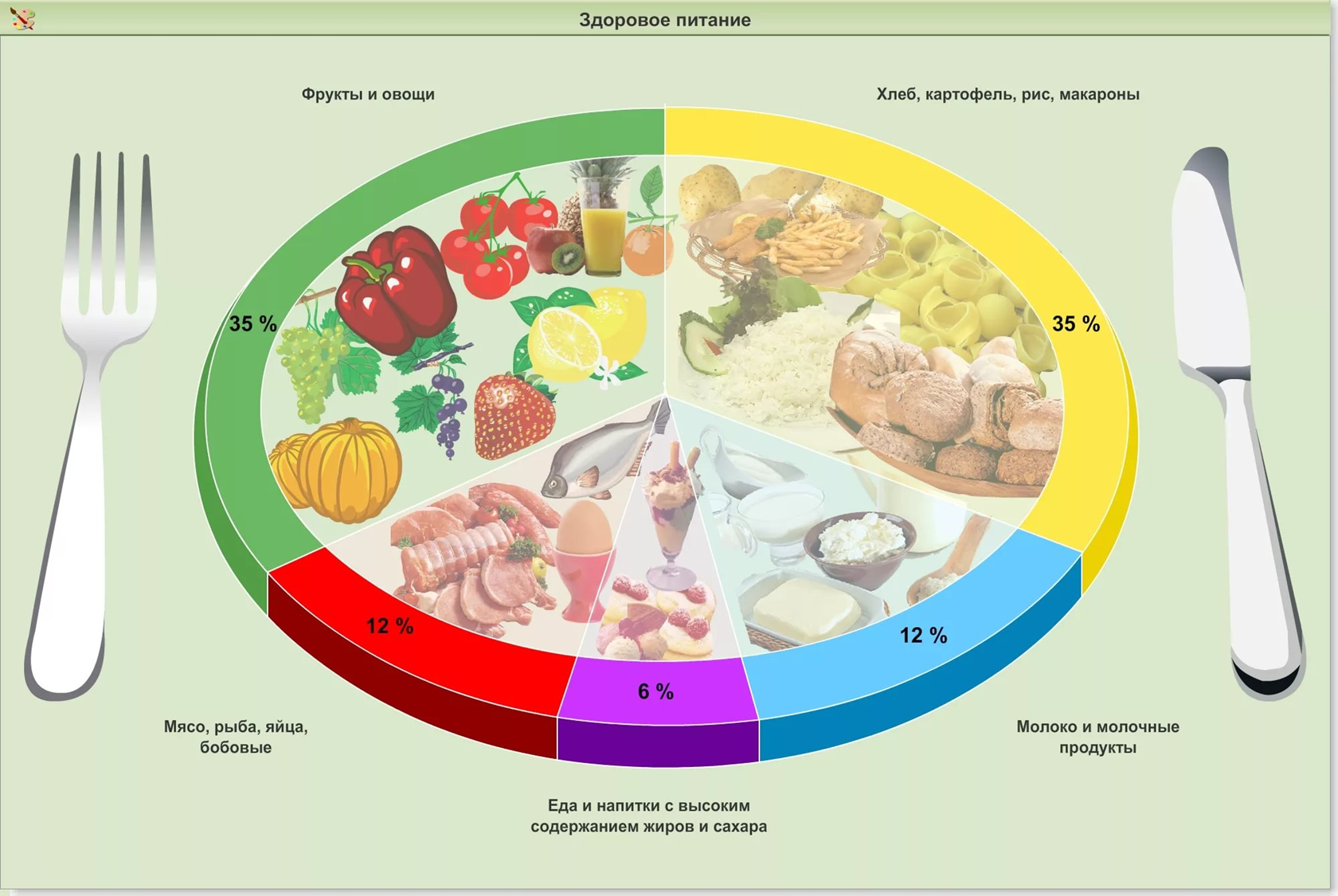 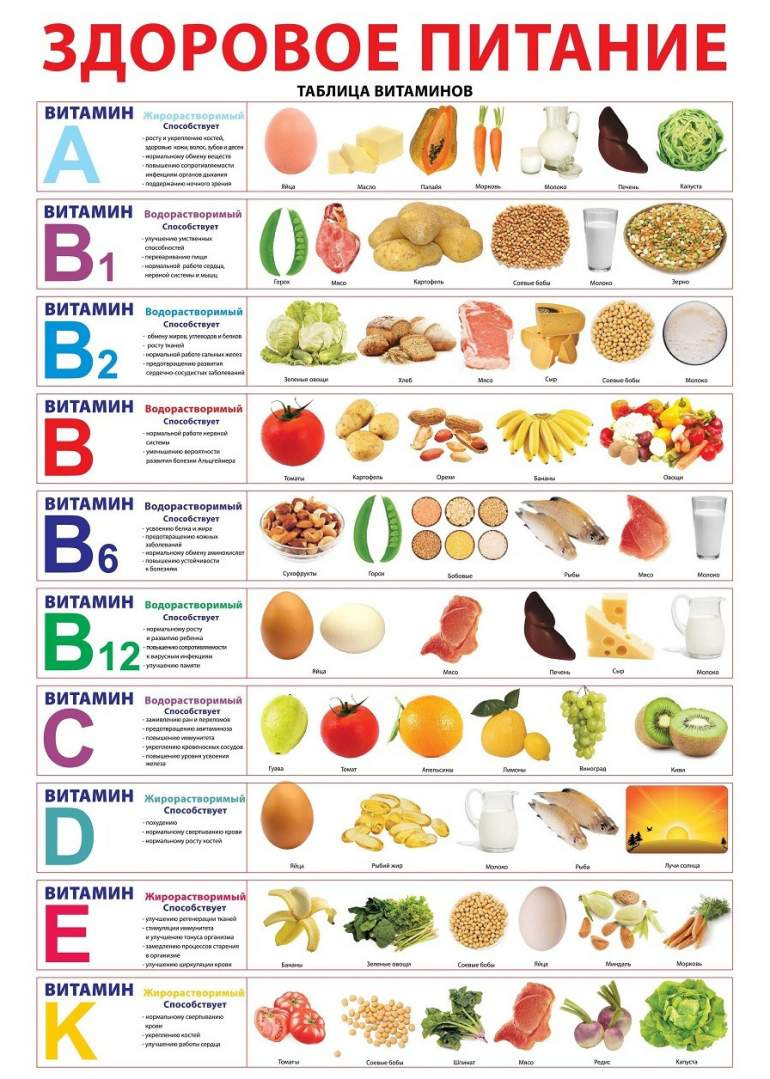 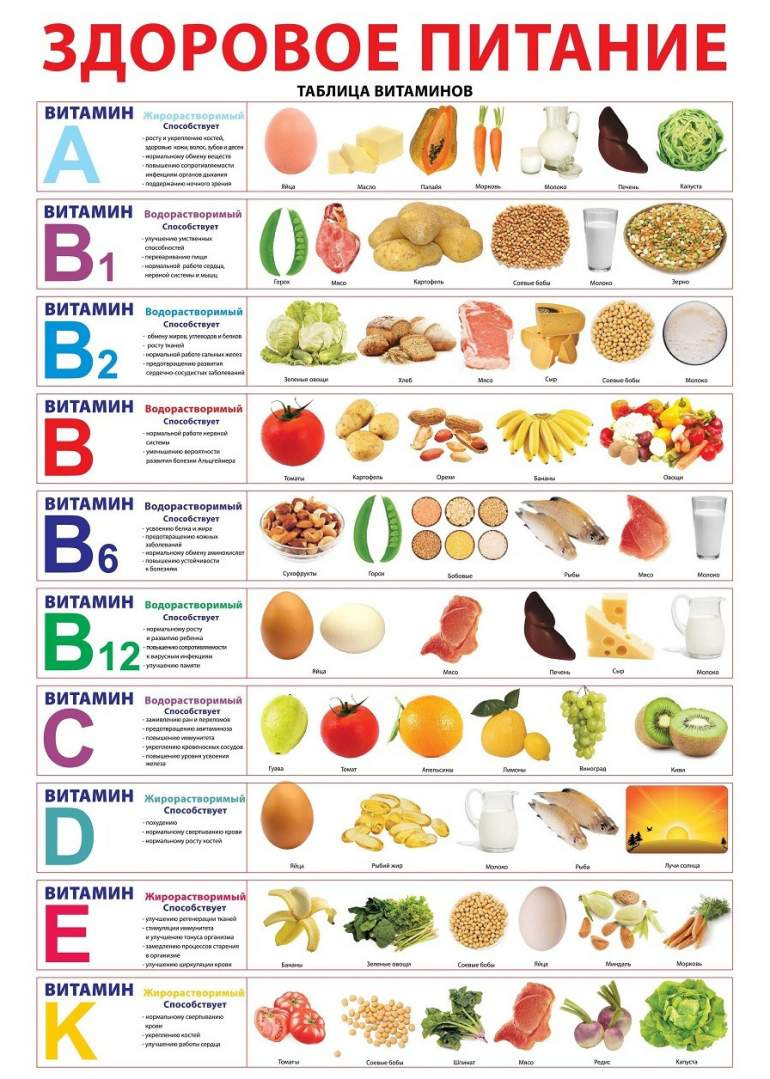 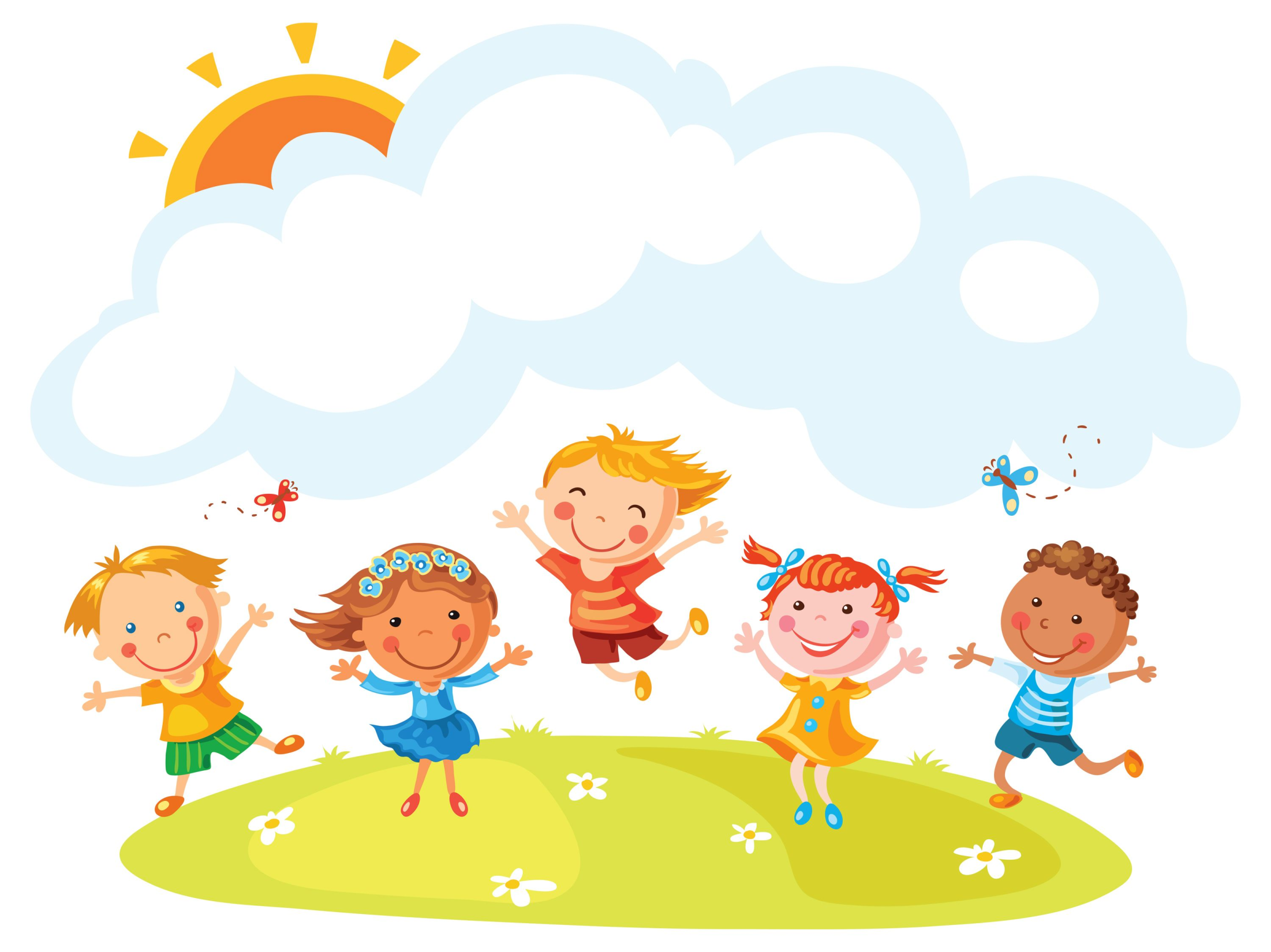 Я хочу быть здоровым! Я могу быть
 здоровым! Я буду здоровым!